КАКО МОТИВИСАТИ УЧЕНИКЕ
Весна Бабић
Снежа Тошев Миланов
МОТИВАЦИЈА ЈЕ:
Мотивација је оно што вас покреће;
Жеља да се постигне неки успех и спремност да се за постизање тог циља уложи потребан напор.
Психолошки фактори који покрећу појединца да делује према остварењу свога циља.
Навика је оно што те држи на путу ка циљу.
Бити јако мотивисан за нешто може значити да неко мобилише све снаге да би постигао нешто одређено, да га ништа не може одвратити од тога ,те да му је пред очима само још његов циљ, да је на њега фиксиран и да се неће смирити пре неголи  се то догоди.
Дакле, неко:1. има циљ2. труди се3. бави се нечим од чега га нико не може одвратити.
ЦИЉЕВИ КОД УЧЕНИКА
Циљ образовања је да се кроз завршетак наставног програма ученици боље упознају и науче како да користе и развијају своје могућности.
За постизање нашег циља важно је да се ученици у школи осећају добро и да кроз такву позитивну атмосферу такође прихвате позитивне животне ставове и трајно их укључе у свој систем вредности.
Ученик ће научити шта може и тешким радом и трудом научити како то постићи.
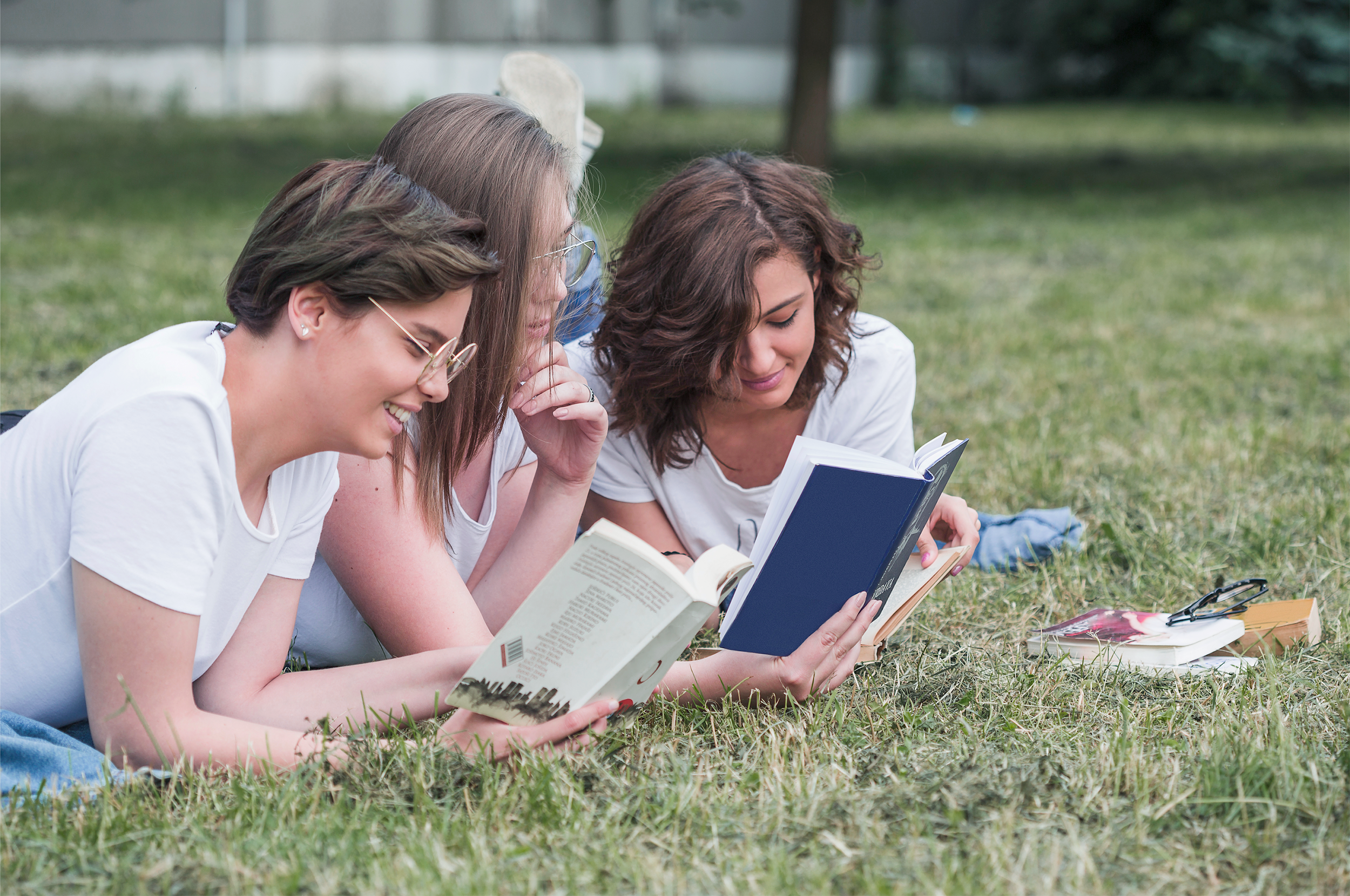 Ученици ће с радошћу учити оно што им је занимљиво, а оно што ученик сам направи, подстицајније је и занимљивије од онога што му учитељ сервира.
Психолози разликују спољашњу и унутрашњу мотивацију за учење 

Унутрашња мотивација – она која извире из заинтересованости за сам садржај који треба да се научи (најбољи мотив за учење)
ТЕХНИКЕ И МЕТОДЕ УЧЕЊА
• Активирање претходног знања, искуства... 
• Разумевање значења, праћење сопственог процеса учења, постављање циљева учења... 
• Кооперативне технике
 • Технике сажимања, рефлексије 
• Учење путем истраживања... ...познато учинити непознатим...
УПРАВЉАЊЕ ВРЕМЕНОМ ЗА УЧЕЊЕ
1. Направите распоред!

Да би сви аспекти онлајн наставе протекли без проблема, неопходно је да имате солидан и редован програм. Успоставите редовне недељне часове да бисте припремали текстове, тестирали се, развијали интернетске сате, слали е-маилове, постављали документе, водили онлине дискусије или разговарали.
2. Постаните ултра организовани!

Било да пратите један онлајн час или 
10, организација је од пресудне важности.
Од традиционалних лекција, свеске и  писаног материјала, до подсетника о 
роковима и задацима на мрежи, спискова 
часова и разних других алата за управљање часовима. Постоји огроман избор платформа које ће вам помоћи да будете организовани.
 Изаберите ону која најбоље одговара вашој личности.
3. Планирајте своје задатке и време!

Увек је важно имати на уму време када подносите задатке, посебно оне које требате да измените или оне у којима треба да учествујете (дискусије, четови 
или виртуелно радно време).
4. Фокусирајте се на оно што треба да се уради!

Много је неочекиваних ствари које се тичу онлајн наставе и ученик нема другог избора осим да се усаврши њима. Па ипак, постоје многе друге ствари које нас стално ометају и привлаче нашу пажњу – бескорисни телефонски позиви, разговори са пријатељима или породицом. Листа је прилично дугачка. Ако се препустимо овим узнемирујућим тренуцима, достигнућа на онлајн учењу биће мања од очекиваних, мораћемо чешће да користимо додатно времене које смо посветили, а преплавиће нас осећај фрустрације и стреса. Не дозволите да се то догоди. 
Нека време за учење буде неприкосновено!
5. Развијајте здраве временске трикове!

Постоји толико трикова које можемо развити или научити, а крајњи резултат је да ће нам они помоћи да будемо бољи ученици.
Неки примери - ставите у „Фаворите“ веб локације које користите током наставе и учења да бисте им брзо приступили, направите листу е-поште наставника како бисте их брзо могли пронаћи ако нису лако доступни на екрану, креирати предлоге за фразе, формуле, задатке итд. које редовно користите, правите копије е-порука које шаљете свима тако да их можете у потпуности или делимично користити за будућу наставу, скенирати или преузети корисне информације, чланке и истраживања која можете брзо послати једном или више ученика којима је потребна додатна помоћ.
Било који од ових трикова може повећати ваше слободно време.